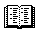 Использование  алгоритмов на уроках:
Важное внимание  в своей работе я уделяю  формированию  умений  и учебных навыков   учащихся (сам. работа с учебником, выделение главного, выполнение практических заданий и др), через систематическое применение алгоритмов на уроке, что позволяет поддерживать стабильность  успеваемости учащихся. 

За время работы, мне удалось накопить  методический материал: алгоритмы для выполнения различного  вида заданий , памятки , разноуровневые  карточки для выполнения упражнений, подбор  разноуровневых задач, тестовые задания.

Свою работу на практике я применяю следующим образом. Вначале прохождения  темы разбираем  алгоритм и учимся им пользоваться. Затем, используя алгоритм,   выполняем типовые задания.  Когда освоен  механизм  выполнения типовых заданий можно, приступать к решению более сложных комбинированных заданий. Следующий этап – проверка и контроль знаний  через тестовые задания. Тестовая проверка  дает возможность  контролировать  знания большого числа учащихся на уроке. 

Задания подбираю с учетом  базового уровня усвоения материала.
Использование направляющих схем – алгоритмов решения расчетных задач
Расчетные задачи выполняют многочисленные функции: развивают рациональный образ мышления, самостоятельность, способствуют закреплению полученной на уроках информации, позволяют проверить знания учащихся, оценить  творческие способности.
 При объяснении каждого нового типа задач , использую алгоритмы решения, опорные схемы решения задач. Данные алгоритмы и  направляющие схемы удобно использовать при решении типовых школьных задач  и повышенного уровня сложности.
 Схемы, алгоритмы предлагаю учащимся  на карточках,   если работа выполняется с использованием компьютера, то в электронном виде.
Схема  осуществления цепочки превращения:
Р
Р2О5
Н3РО4
«Фосфор – стрелка – оксид фосфора (v) – стрелка – фосфорная кислота».
      Звенья этой цепочки, формулы веществ, соединены стрелками – превращениями: сколько стрелок, столько и реакций – превращений. В данном случае их две, значит, мы должны предположить две реакции и записать соответственно два уравнения:
Чтобы из фосфора получить оксид фосфора (V), нужно использовать                   кислород.            коэффициенты
                                       индексы
О2
Р2О5
2
4
Р
+
2,5
5
=
2
Расстановка коэффициентов:
Если уравнивать по фосфору, то можно использовать дробные коэффициенты:
       И с удвоенными коэффициентами:
4
Р
+
5
О2
2
Р2О5
10
2.    Если уравнивать по кислороду, то, подобно выведению формул соединений по с.о., сначала находится наименьшее общее кратное между индексами кислорода:
определяются коэффициенты для О2  и  Р2О5:
уравнивается фосфор:
2. Для второго уравнения – вода.
Р2О5
+
3
Н2О
=
2
Н3РО4
6
Расстановка коэффициентов:
 Уравнивать можно  по фосфору и далее водород.
Или по водороду – опять через наименьшее общее кратное:
Самостоятельно:Li      Li2O      LiOH